Papers
Paper Categories
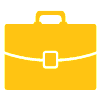 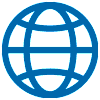 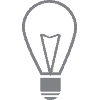 Business Management 
And Admin
Hospitality + Tourism
Entrepreneurship
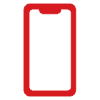 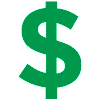 Finance
Marketing
Business Operations Research Events (20 Pages)
Business Services Operations (BOR)
Buying and Merchandising Operations (BMOR)
Finance Operations (FOR)Hospitality and Tourism Operations (HTOR)
Sports and Entertainment Marketing Operations (SEOR)
Project Management Events (20 Pages)
Business Solutions Project (PMBS)
Career Development Project (PMCD)
Community Awareness Project (PMCA)
Community Giving Project (PMCG)
Financial Literacy Project (PMFL)
Sales Project (PMSP)
Entrepreneurship Events (10 Page)
Innovation Plan (EIP)
Start-Up Business Plan (ESB)
Entrepreneurship Events (20 Page)
Independent Business Plan (EIB)
International Business Plan (IBP)
Business Growth Plan (EBG)
Franchise Business Plan (EFB)
Integrated Marketing Campaigns (10 page + Exam)
Integrated Marketing Campaign - Event (IMCE)
Integrated Marketing Campaign- Product (IMCP)
Integrated Marketing Campaign- Service (IMCS)

All competitors must take the Marketing Cluster Exam in the IM category
20 Page events:
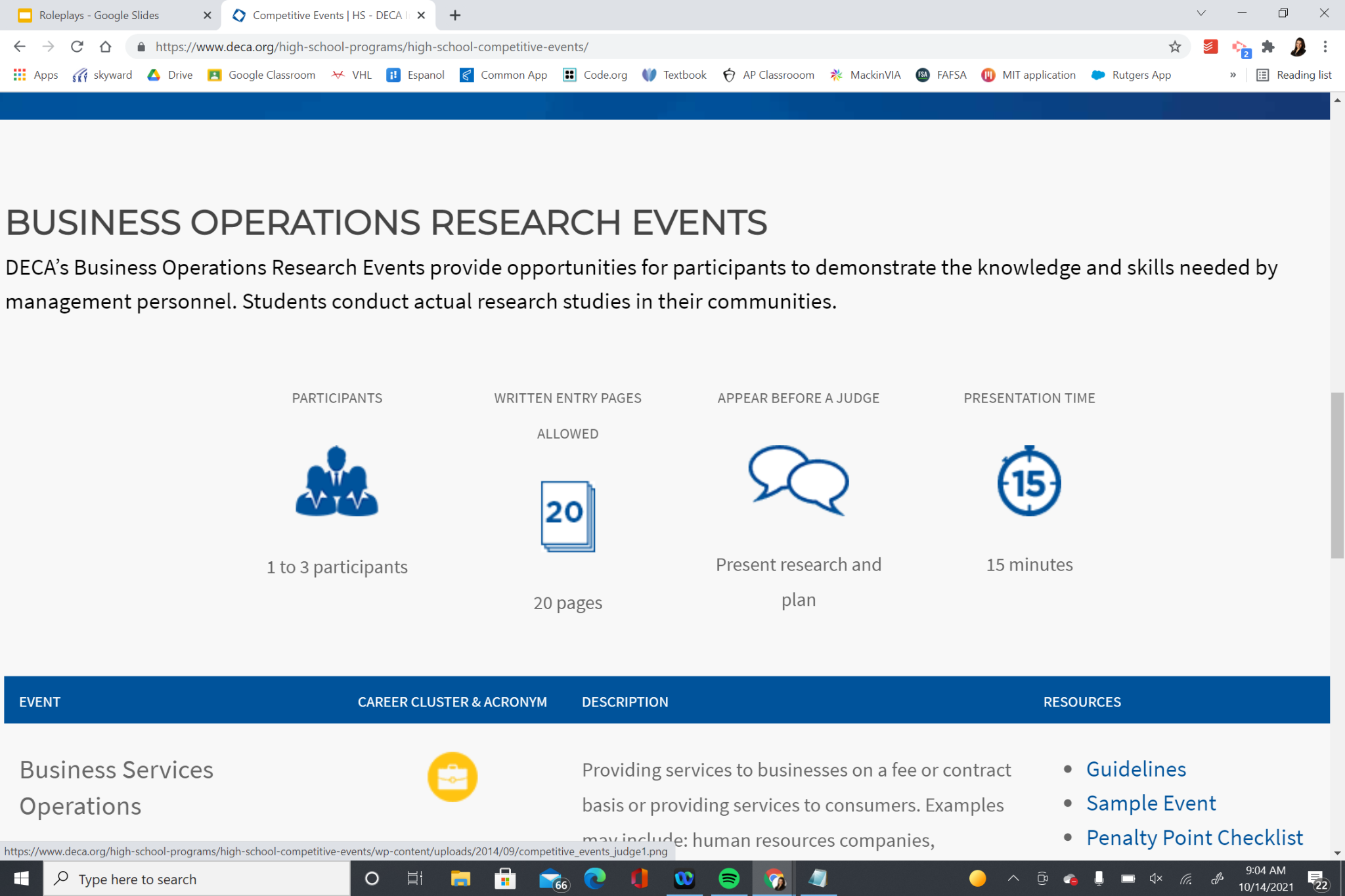 10 Page events:
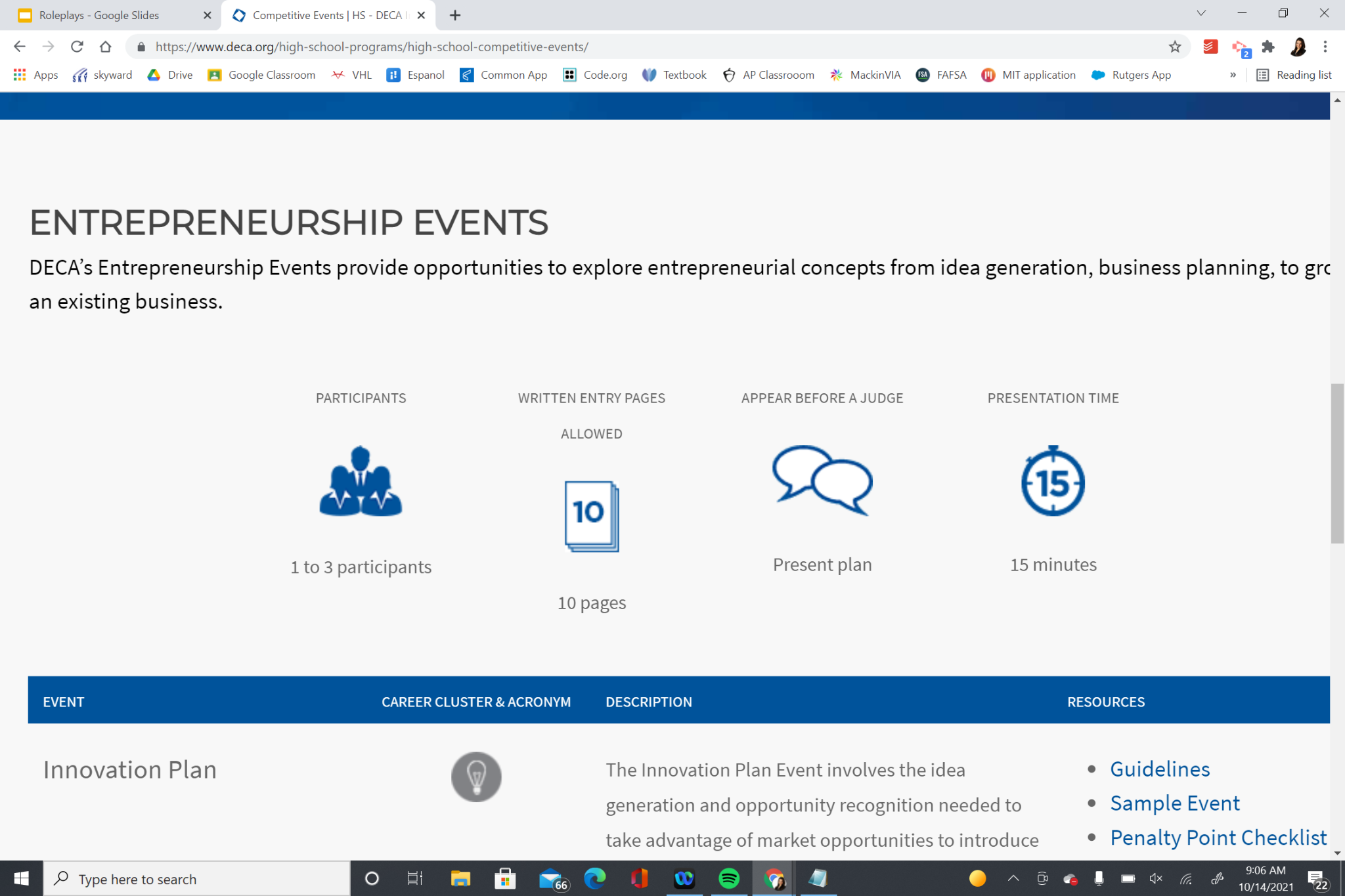 Integrated Marketing:
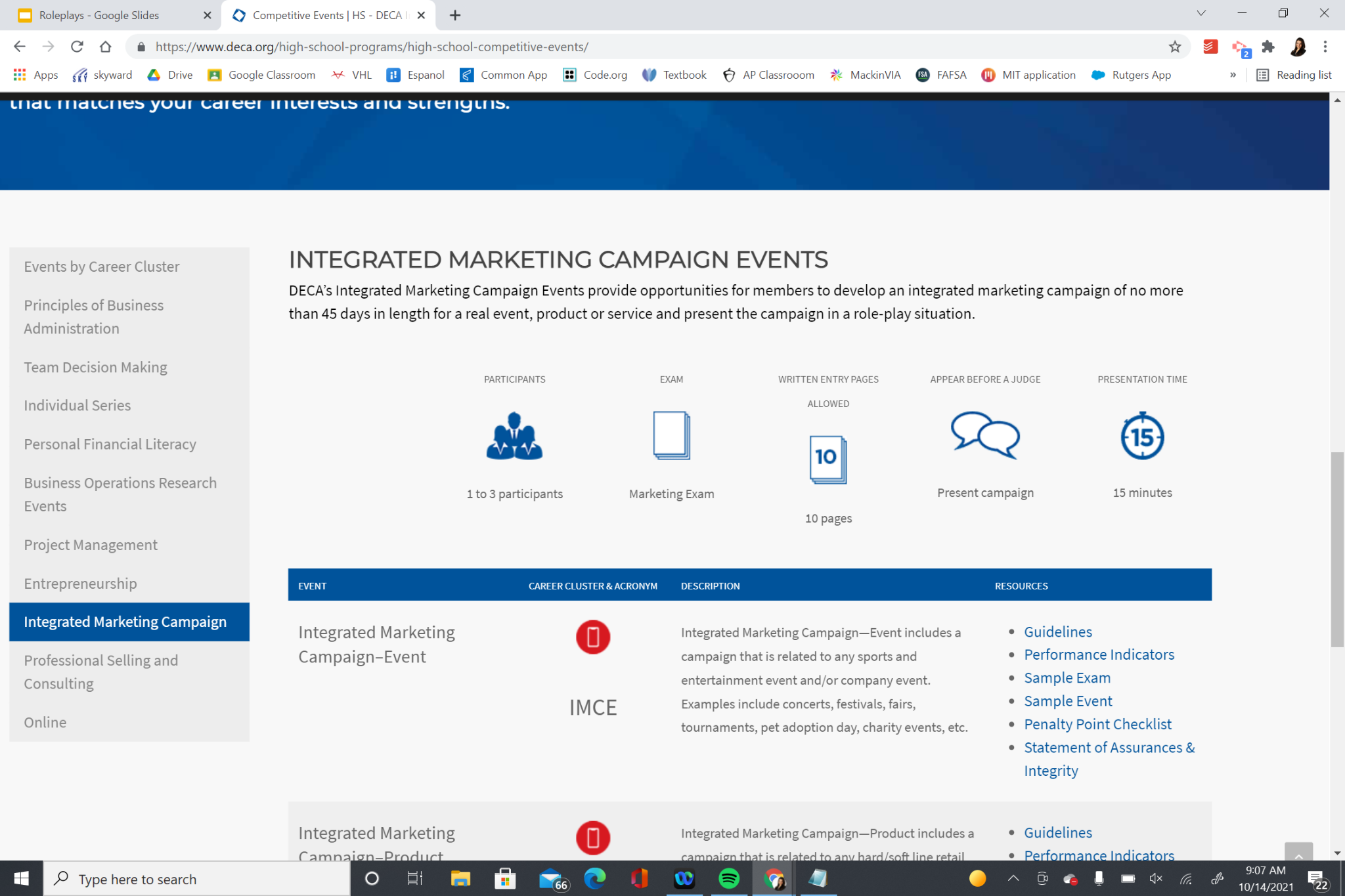